Dual-Radiator RICH
Marco Contalbrigo – INFN Ferrara
EIC eRD102 Meeting -  7nd September 2021
EIC eRD102 Meeting   -  7th September 2021
1
Contalbrigo M.
[Speaker Notes: Vanno messi studi innovativi e pubblicazioni]
Dual Radiator RICH @ EIC
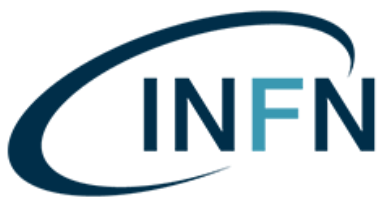 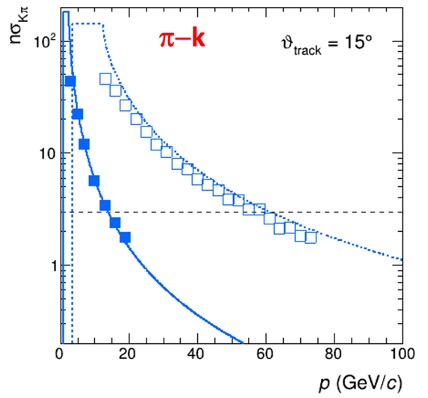 Two challenges:   cover wide momentum range  3 - 60 GeV/c
                                work in high (~ 1T) magnetic field
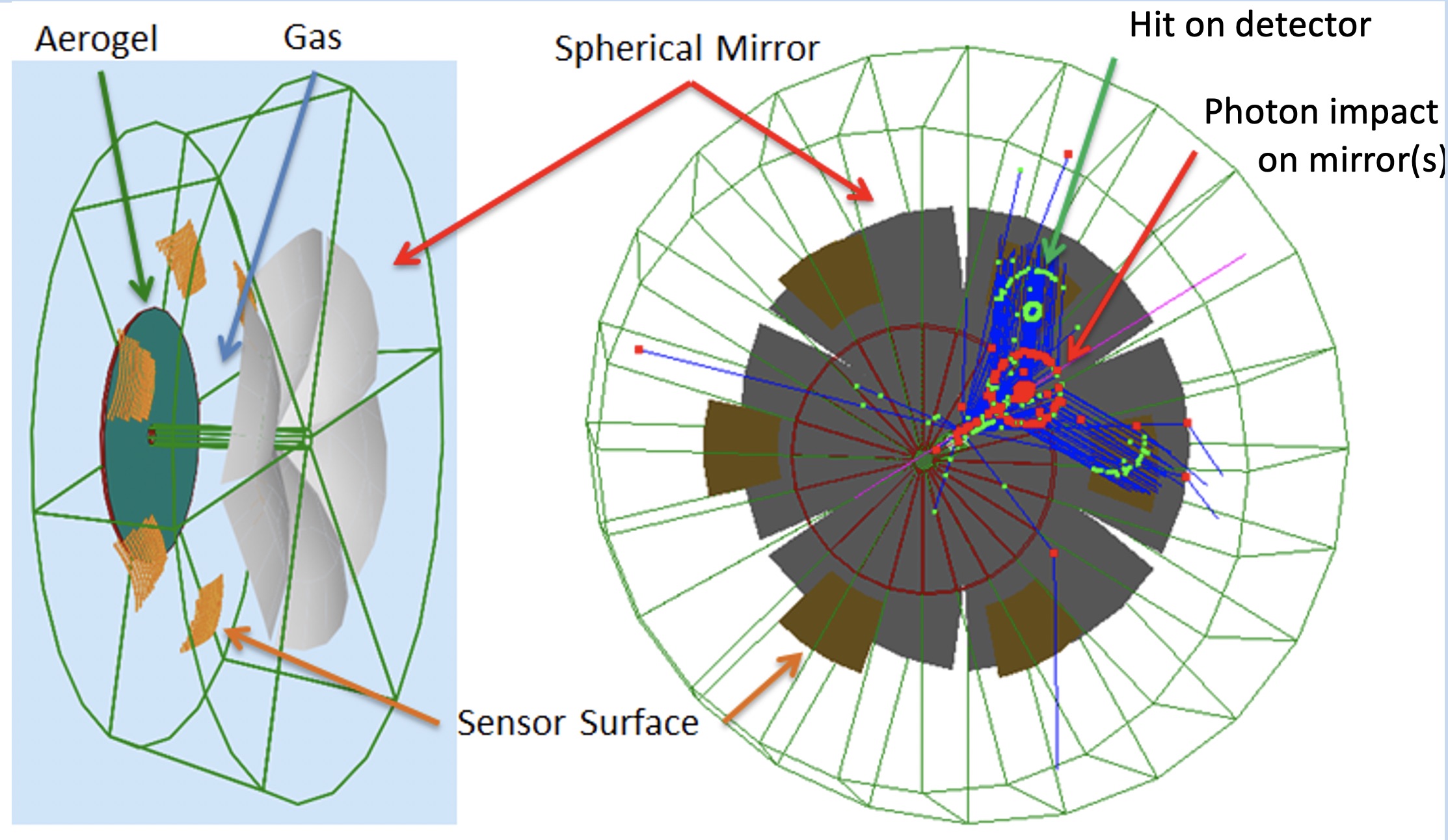 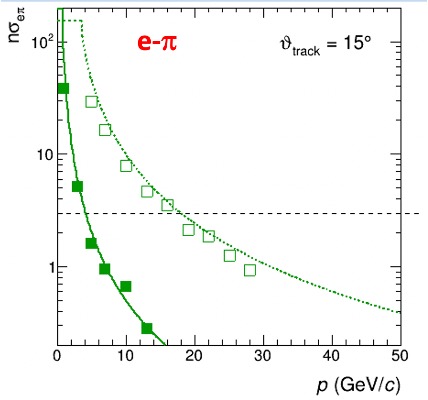 dRICH:  effective solution, part of EIC reference detector

Radiators:   Aerogel (nAERO~1.02) +  Gas (nC2F6 ~ 1.0008)

Detector:    0.5 m2/sector , 3x3 mm2 pixel.  SiPM option
Phase Space:
- Polar angle: 5-25 deg
Momentum: 3-60 GeV/c
2
dRICH Feasibility Study
Compact and cost-effective solution for continuous momentum coverage (3-60 GeV/c)
Strong interest in the dRICH electron-pion separation capability
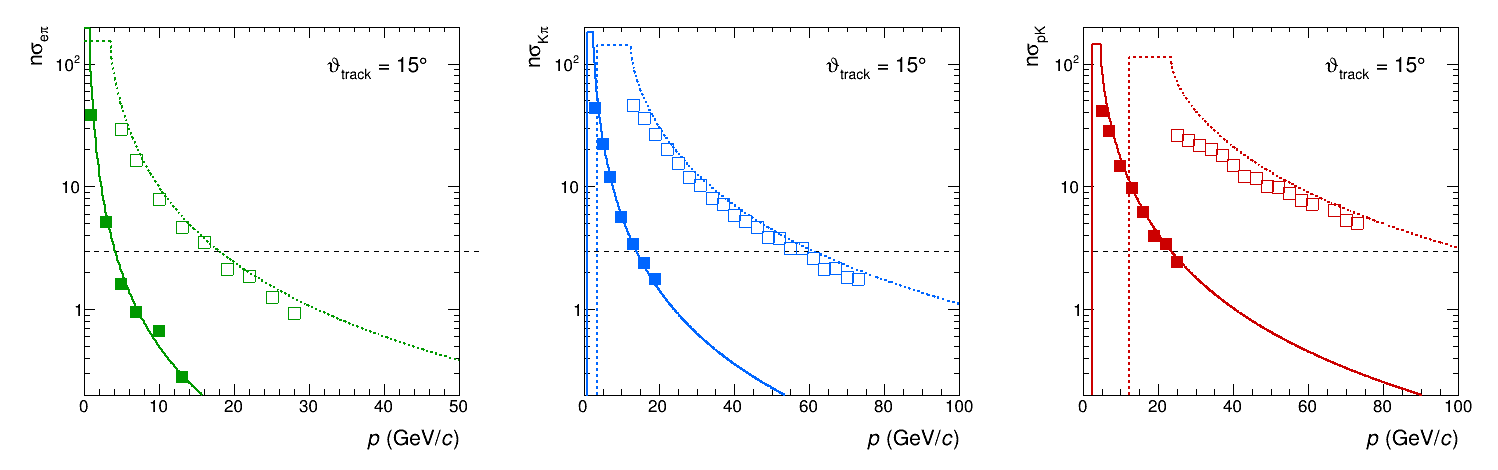 p-k
e-p
p-k
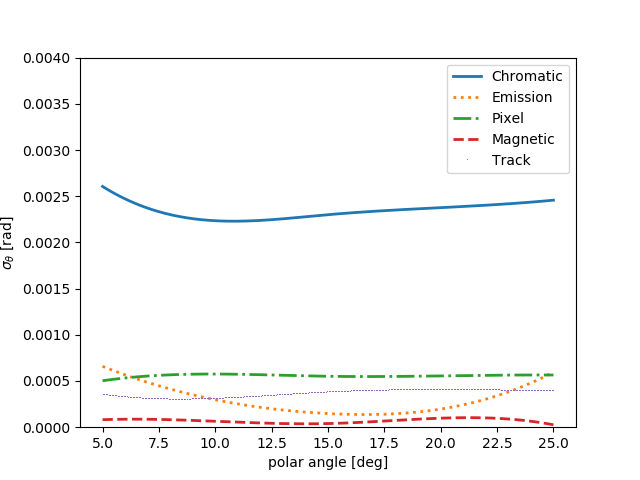 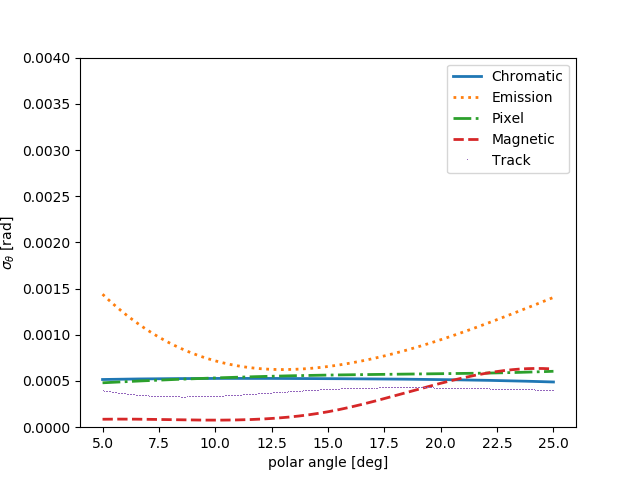 Gas  SPE
Aerogel  SPE
Studied with full Geant4 simulation, with Bayesian              L. Barion et al., JINST 15 (2020) 02, C02040 
optimization and analytic parameterizations                          E. Cisbani et al., JINST 15 (2020) 05, P05009
Geometry/Gap length / Sensor surface
Refractive index / UV filters
EIC eRD102 Meeting   -  7th September 2021
3
Contalbrigo M.
dRICH in ATHENA +….
Firsts attempts to optimize optics in ATHENA with dRICh full simulation framework
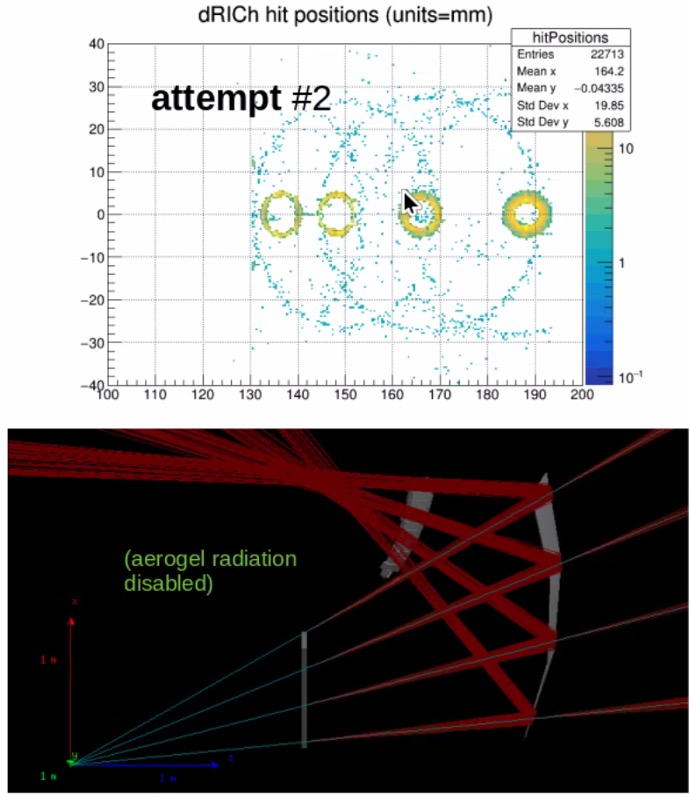 photosensor
mirror
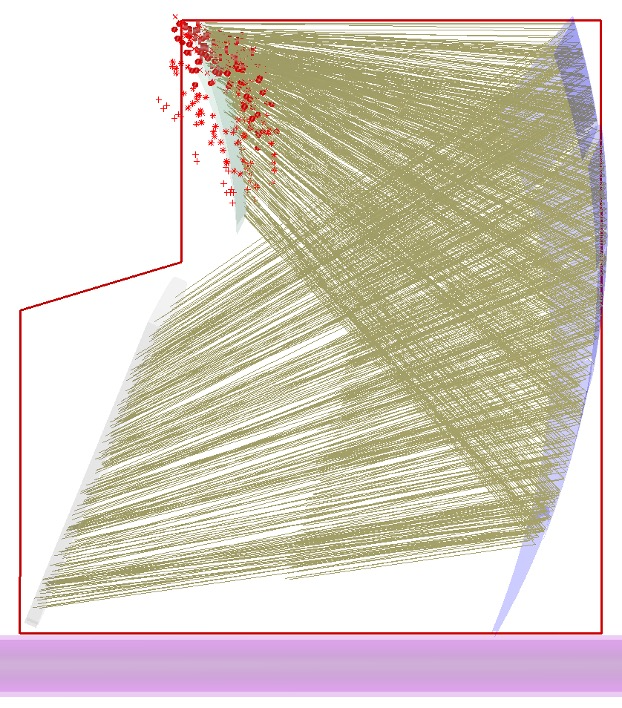 5 x mirrror segments
From Christopher Dilks - 1/Sep/2021
EIC eRD102 Meeting   -  7th September 2021
4
Contalbrigo M.
dRICH Prototype
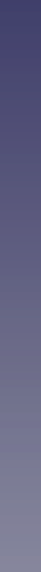 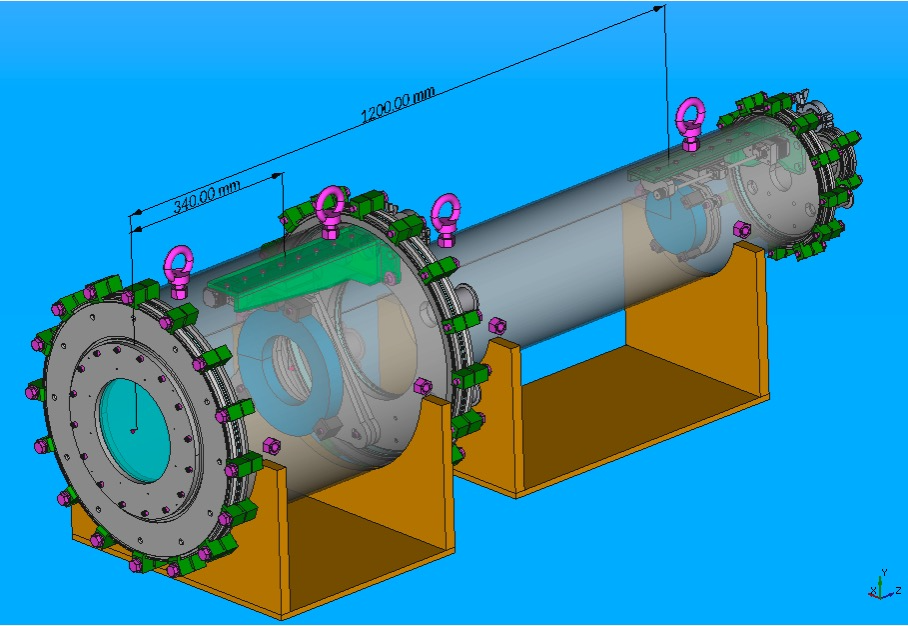 Procurement and 
assembling ongoing
Dual radiator imaging

Pressure vessel for gas & n tune

Sensor & readout friendly
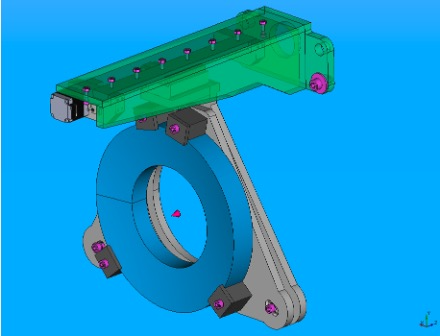 Goals:
Study dual radiator performance and interplay
Study specifications and alternatives for optical components
Test alternate single-photon detection systems
*     First test-beams in September and October ‘21 at CERN (in synergy with ALICE at PS T10)
EIC eRD102 Meeting   -  7th September 2021
5
Contalbrigo M.
dRICH Prototype
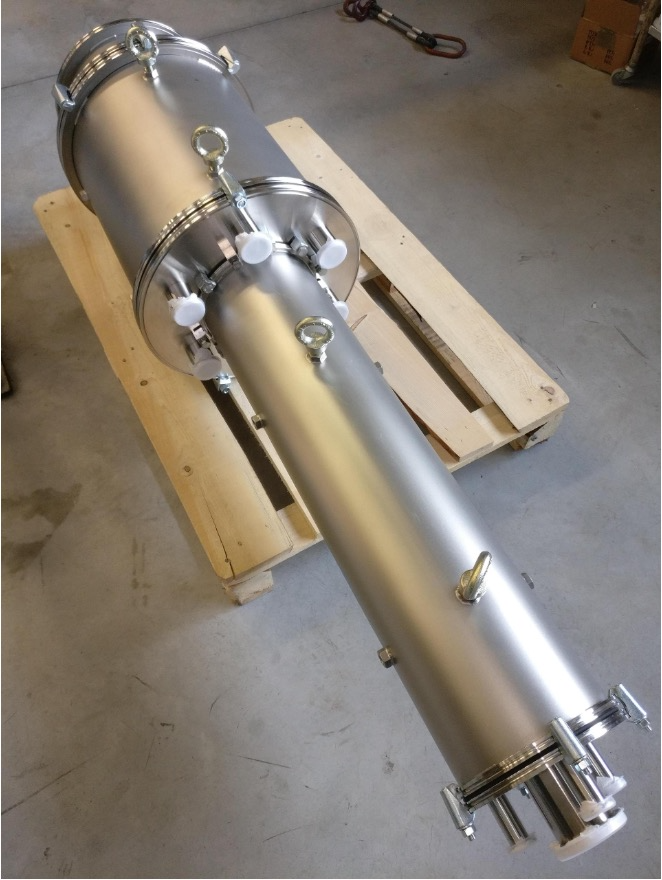 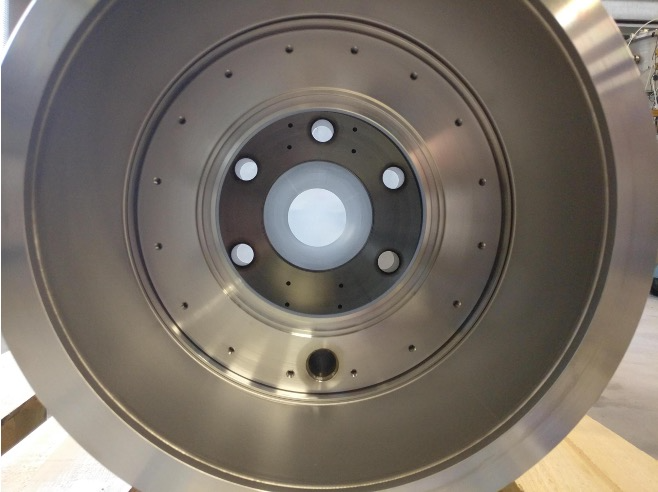 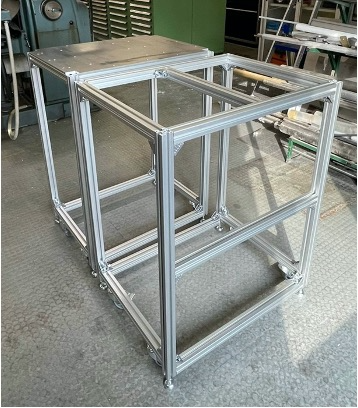 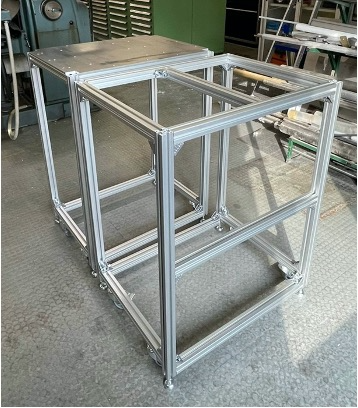 Support
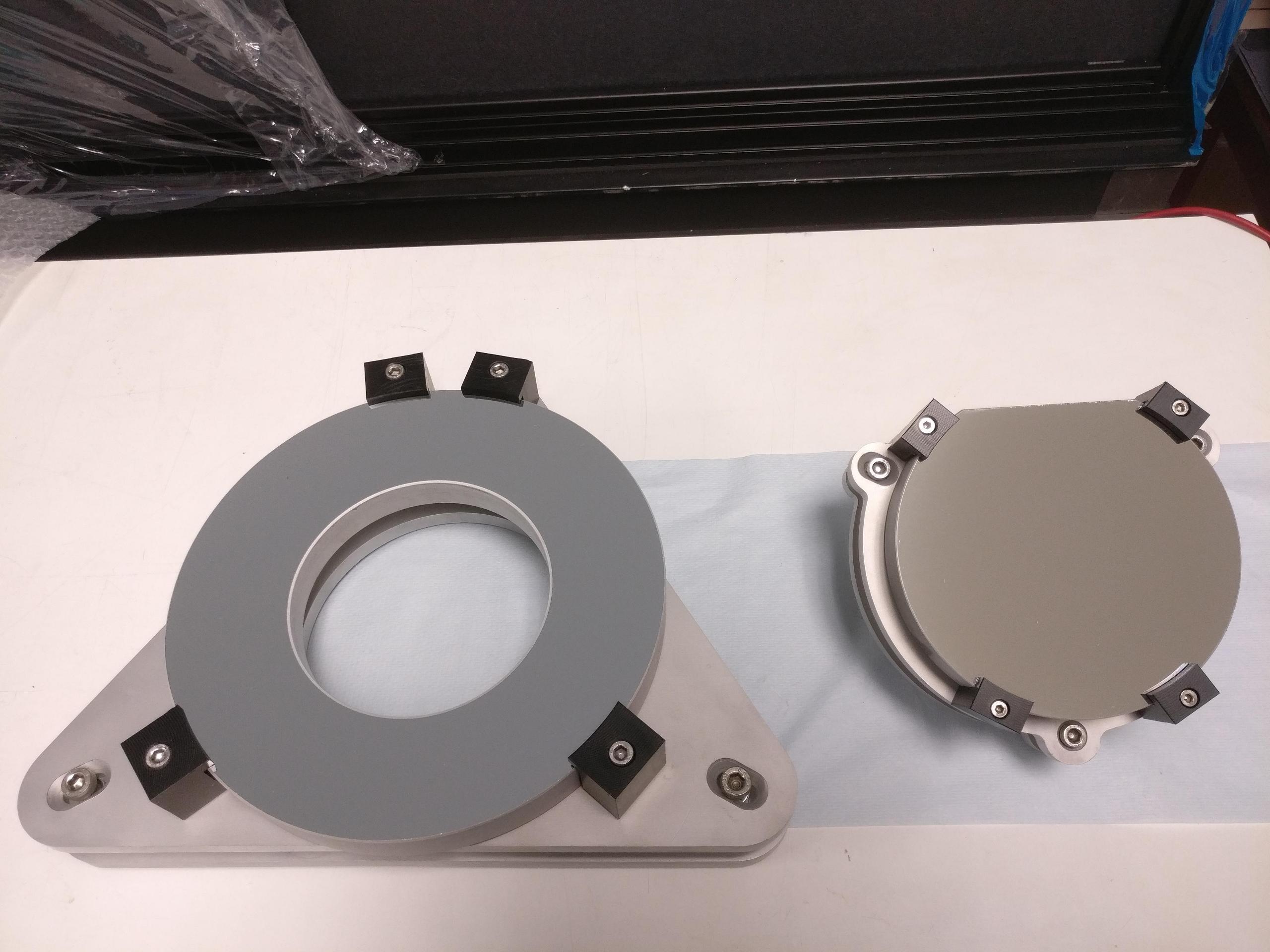 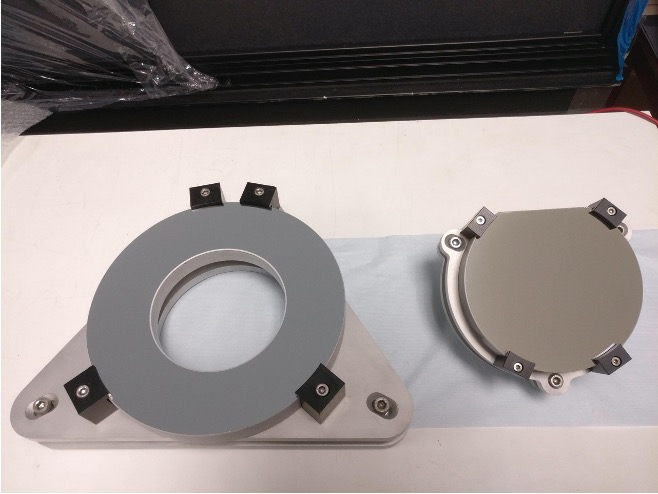 Inner volume
Mirrors + Support
Chamber
EIC eRD102 Meeting   -  7th September 2021
6
Contalbrigo M.
EIC Detector Challenge II
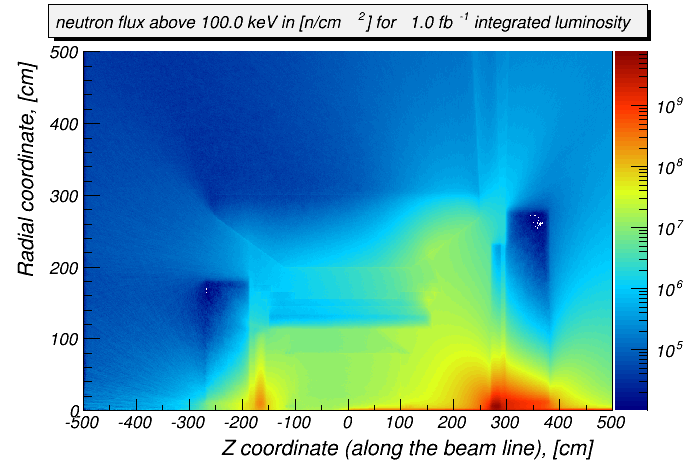 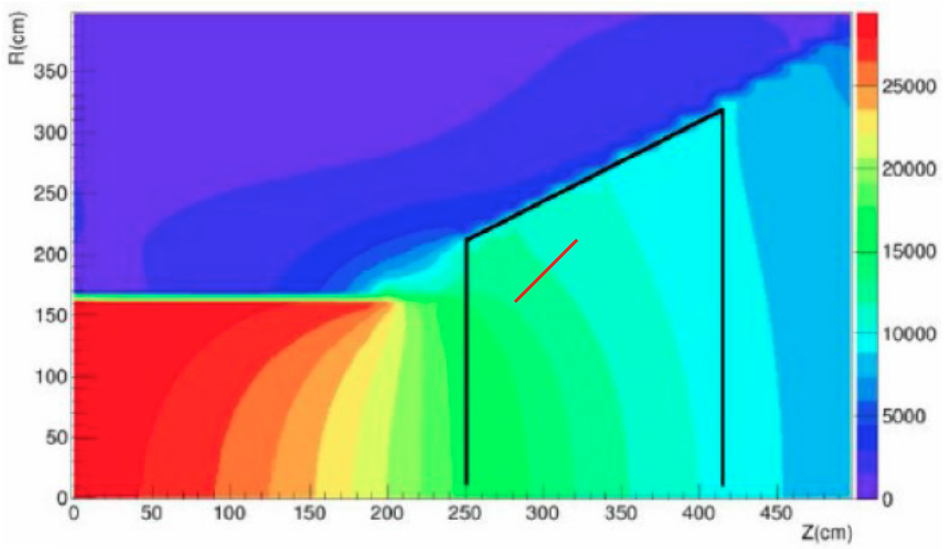 High Magnetic Field

~ 1 T order   of magnitude, varying orientation

SiPM: PET study up to 7 T   10.1109/NSSMIC.2008.4774097
dRICH
sensor
dRICH sensor location relaxes requirements
on neutron dose and material budget
Neutron Fluence 

Moderate except for very forward regions

Reference value.  ~ 10 11  neq/cm2

for several years at max lumi (1034)

SiPM: radiation mitigation for SPE actively studied
till  1011  neq/cm2   and above  10.1016/j.nima.2019.01.013
                                                              10.1016/j.nima.2018.10.191
Neutron flux (Courtesy of A. Kiselev)
Assumed: indepednent readout based
on SiPM and MAROC electronics
EIC eRD102 Meeting   -  7th September 2021
7
Contalbrigo M.
[Speaker Notes: Fare una immagine del PMT sulla risoluzione]
dRICH Prototype Imaging
House the same principles and readout units used for EIC eRD14 test-beams
Compatible with H13700/S12642-1616PA + CLAS12 RICH MAROC front-end
Allows to study the working principles and optical performance of the components
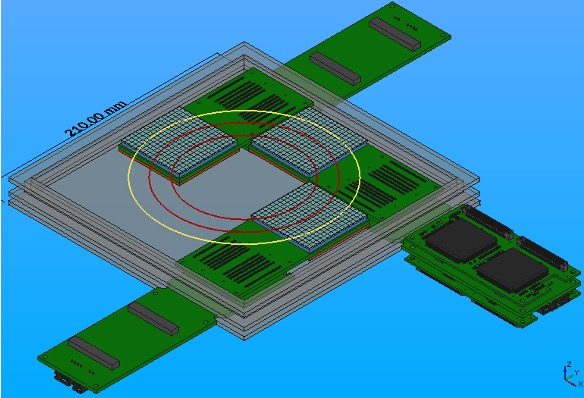 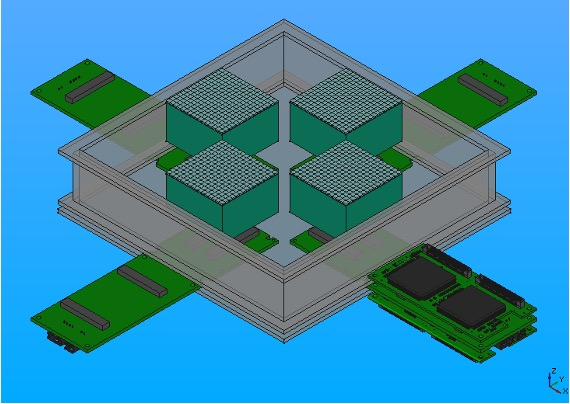 3 x S12642-1616PA
4 x H13700
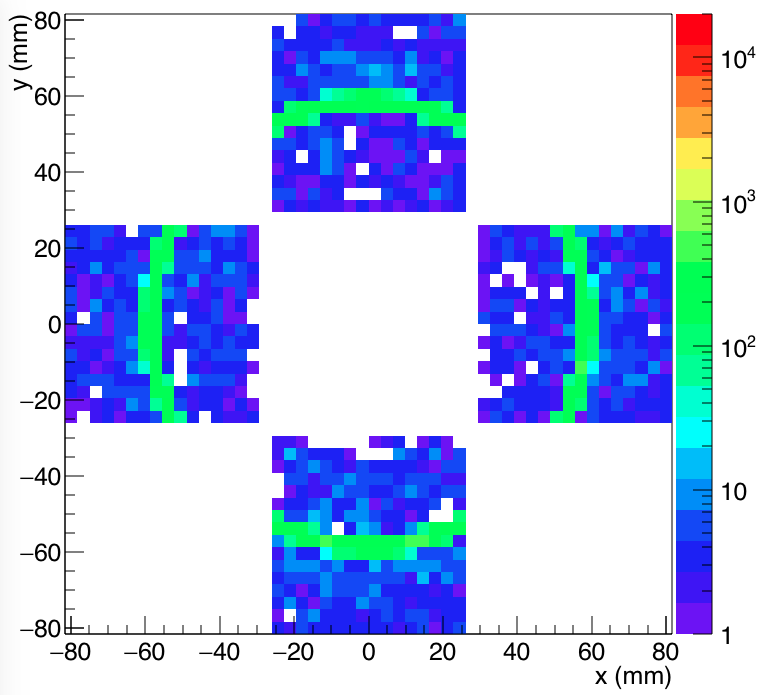 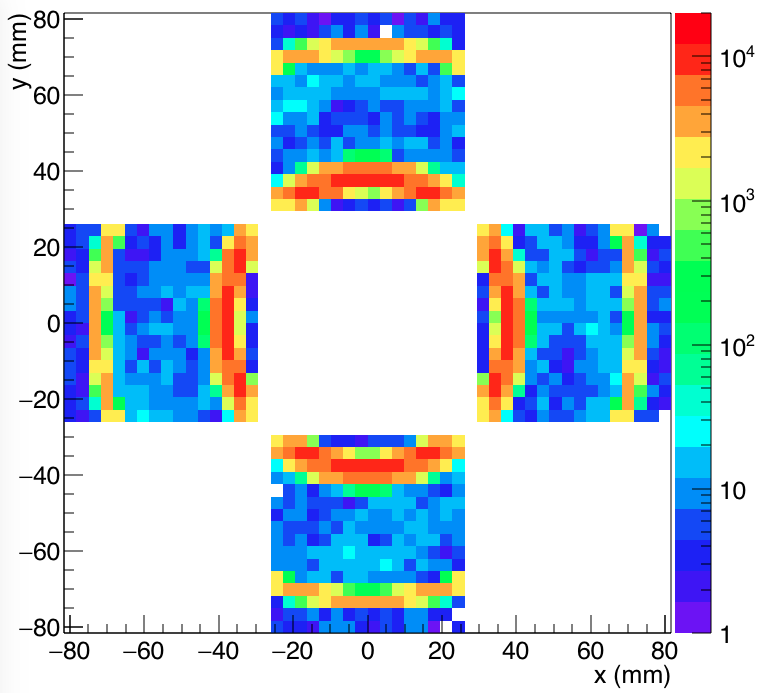 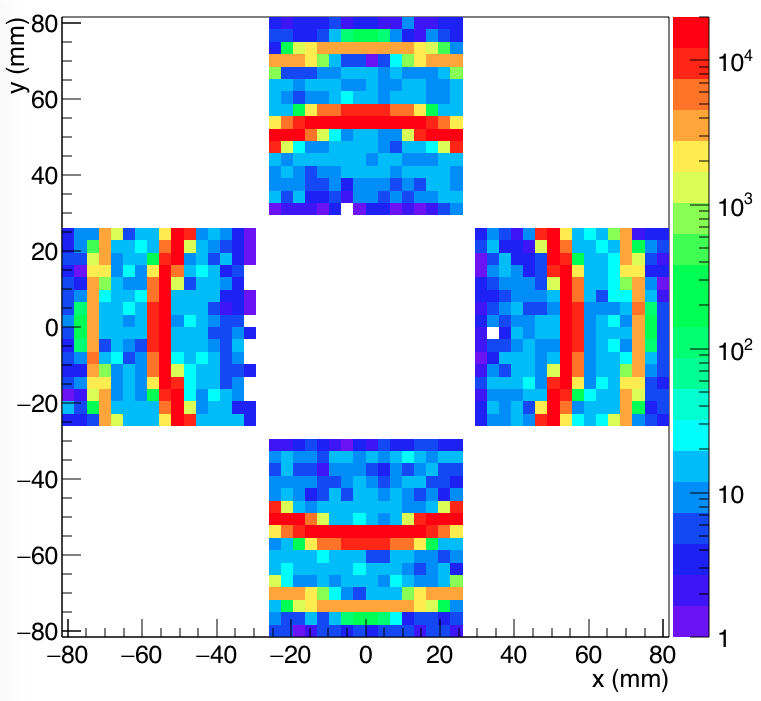 Kaon
25 GeV/c
Kaon
4 GeV/c
Kaon
15 GeV/c
EIC eRD102 Meeting   -  7th September 2021
8
Contalbrigo M.
dRICH Detector Box
3 versions:        Detector box for S12642-1616PA matrices of large area (5x5 cm2)
                           
                           Detector box for H13700 multi-anode PMTs (reference dertector)  

                           Detector box for irradiated SiPM carriers
Obsolete SiPM sensors out of market
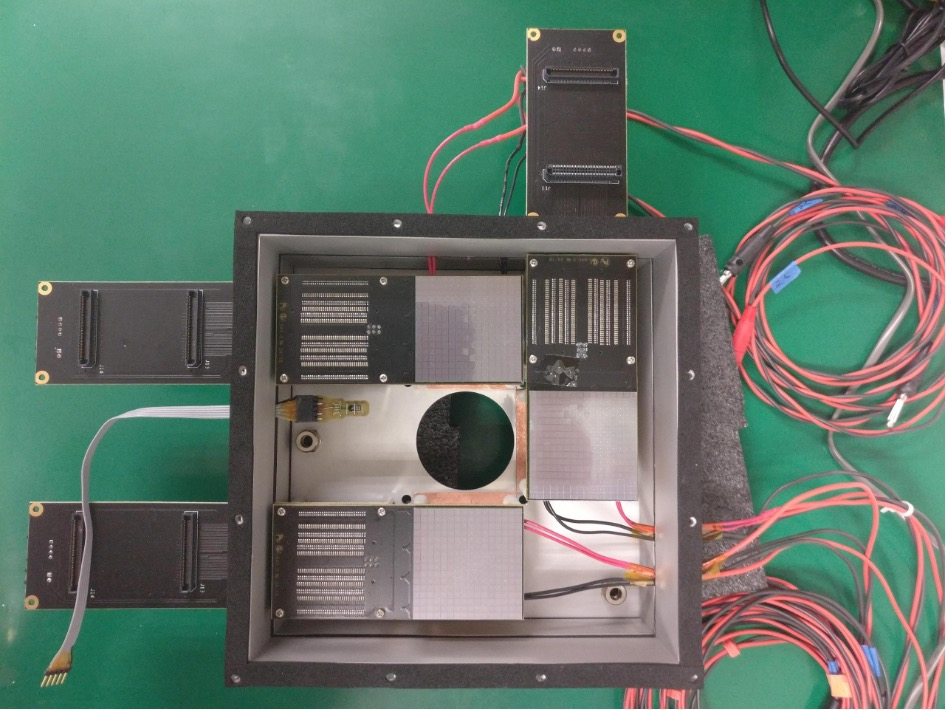 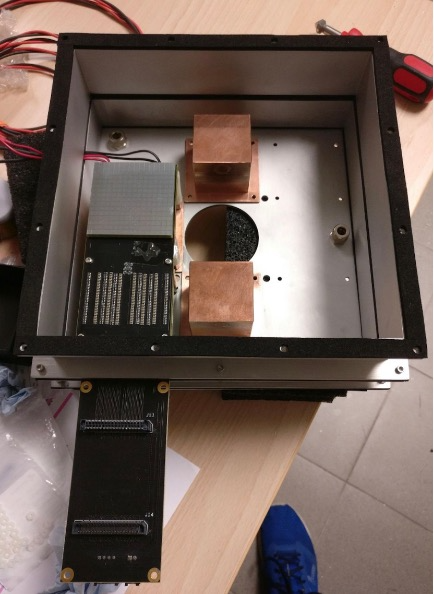 SiPM matrix
Adapter
Peltier 
AC bias
HT Sensor
N2 Inlet
EIC eRD102 Meeting   -  7th September 2021
9
Contalbrigo M.
EIC eRD102 Meeting   -  7th September 2021
Ancillary Systems
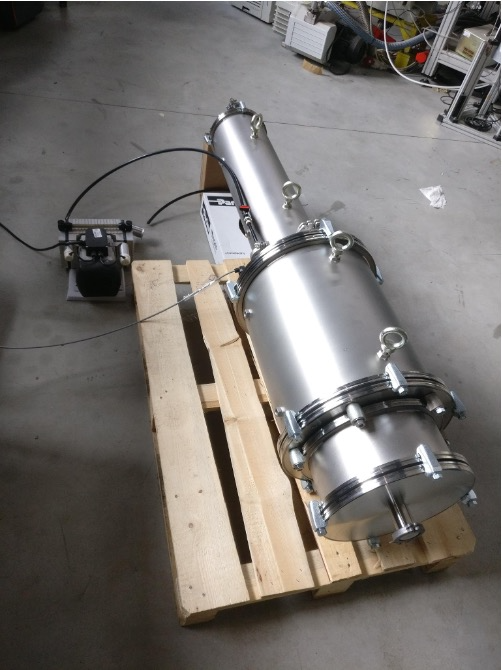 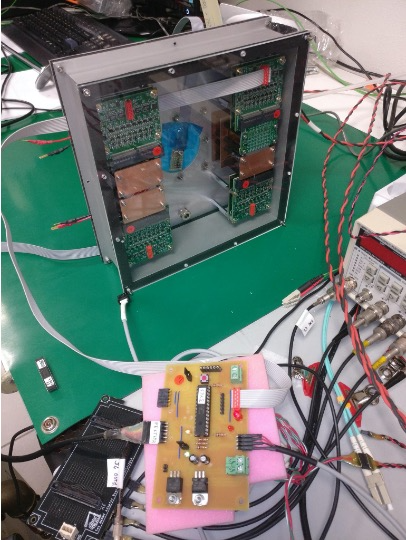 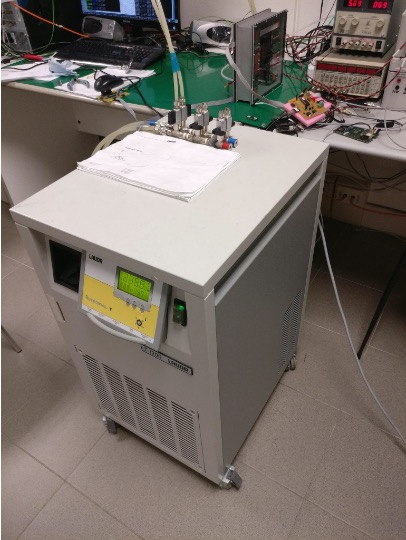 Cooling system
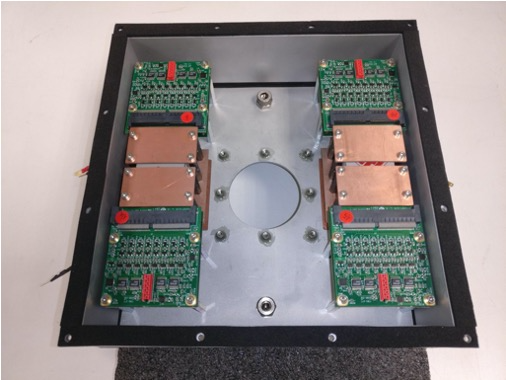 Vacuum test
Detector box for
 irradiated SiPM
EIC eRD102 Meeting   -  7th September 2021
10
Contalbrigo M.
SiPM Irradiation Campaign
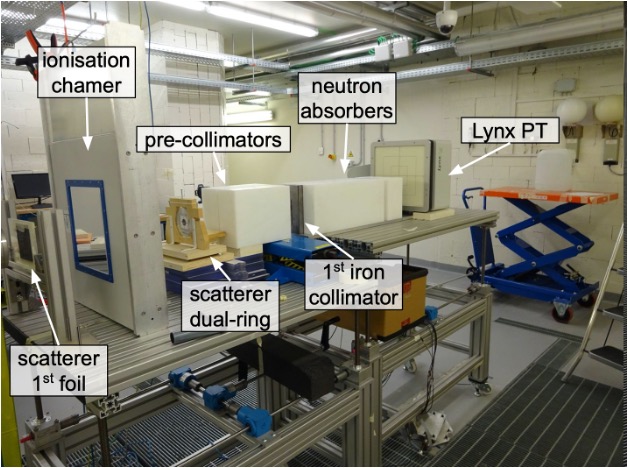 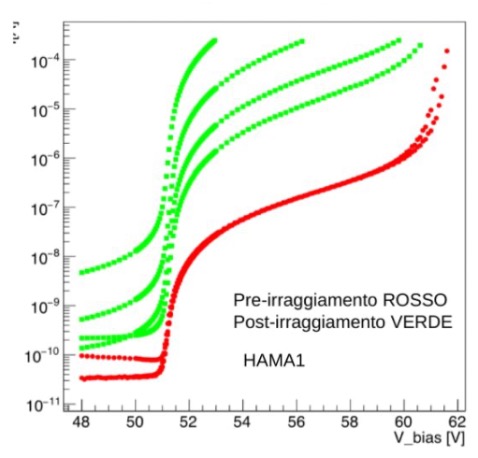 TIFPA
Proton
Beam
Facility
Collimated 
Beam 
109-1011 neq
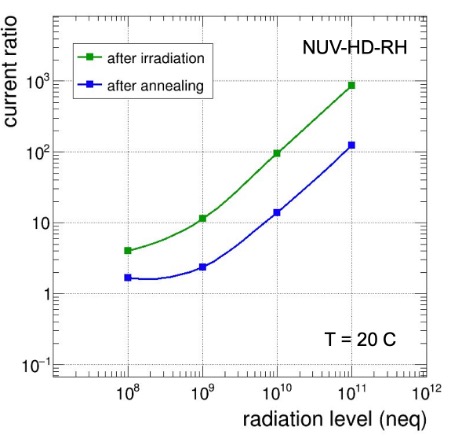 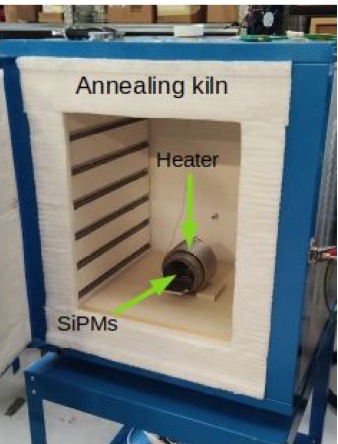 Various SiPM
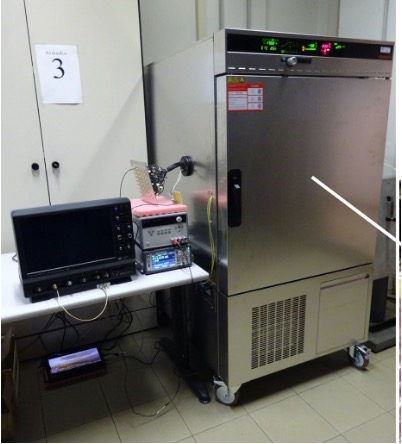 After
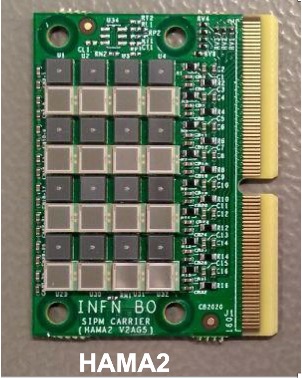 Before
Climate chamber
11
SiPM Radiation Damage
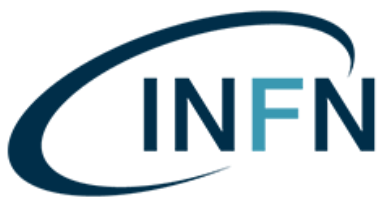 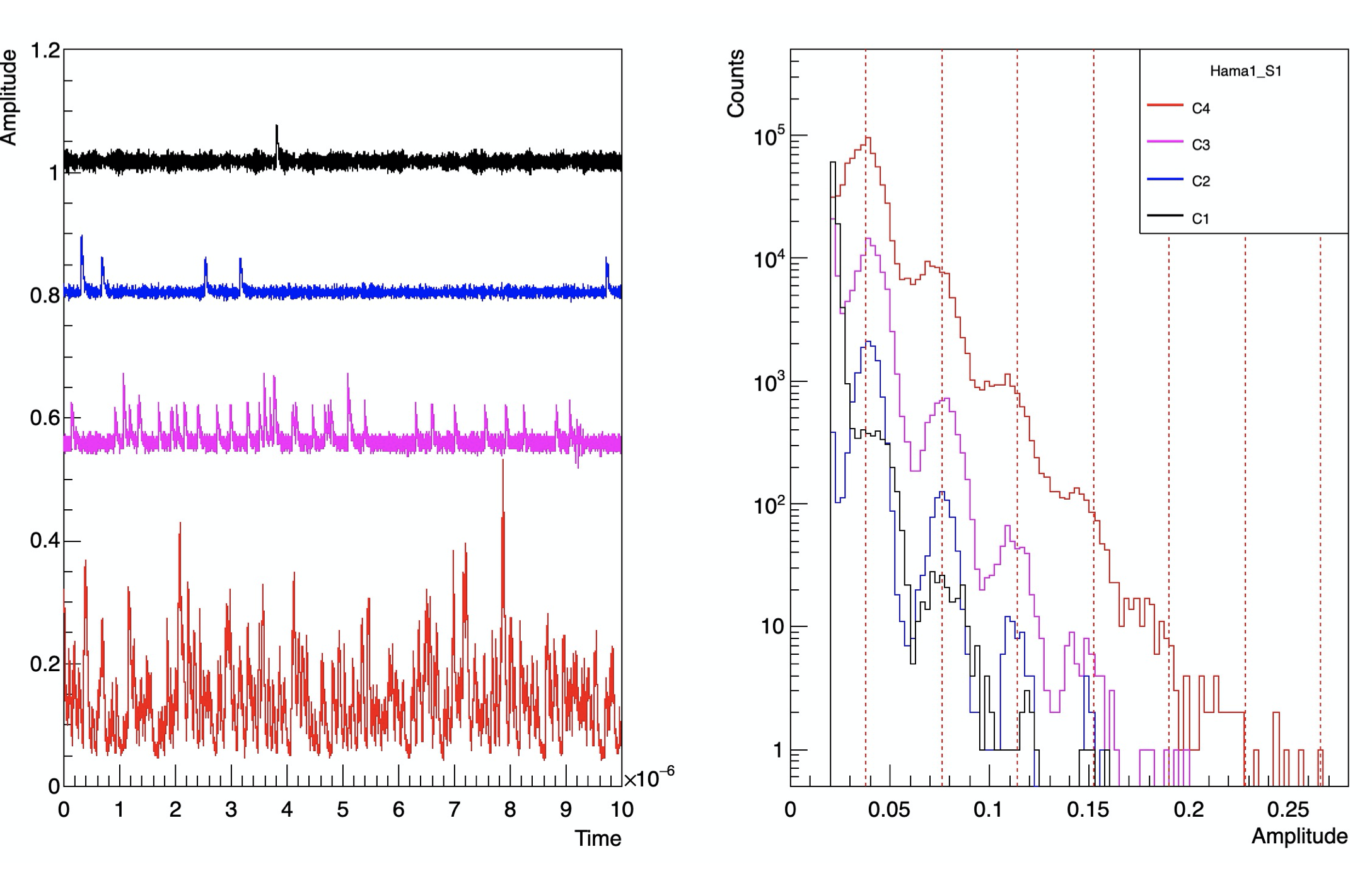 ~ 108
~ 109
~ 1010
~ 1011
Incontro ALICE-EIC, 23th July 2021
M. Contalbrigo
12
Readout Electronics R&D
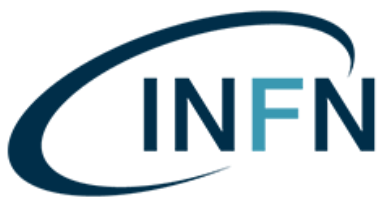 Custom readout solutions: 
ToT readout bsed on 

ALCOR (F/E) + ARCADIA (DAQ)
500 kHz per channel
50 ps time binning 

AIDAinnova engineering run: RD_FCC - EIC_NET

Investigate:

        -  coupling with sensor 
        -  discriminating and TDC logic
        -  timing performance
        -  streaming readout
        -  ………
ALCOR test board
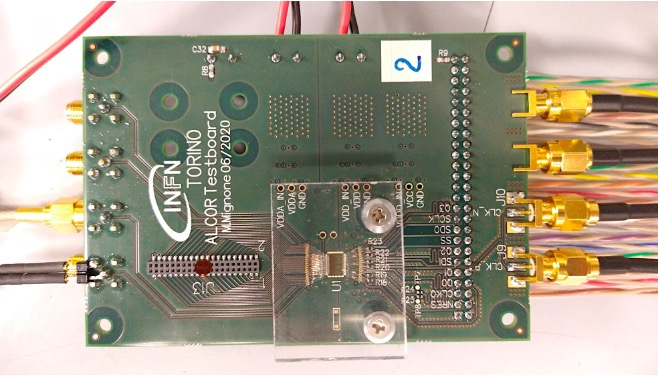 SiPM carrier to ALCOR adapter board
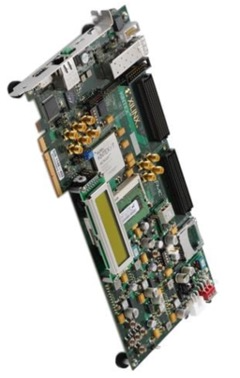 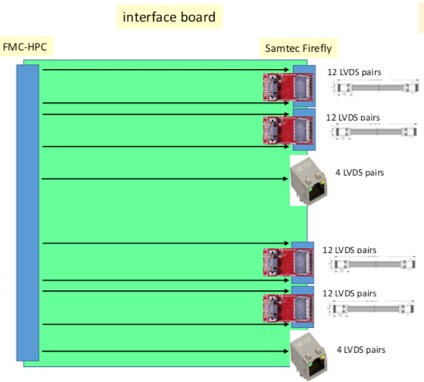 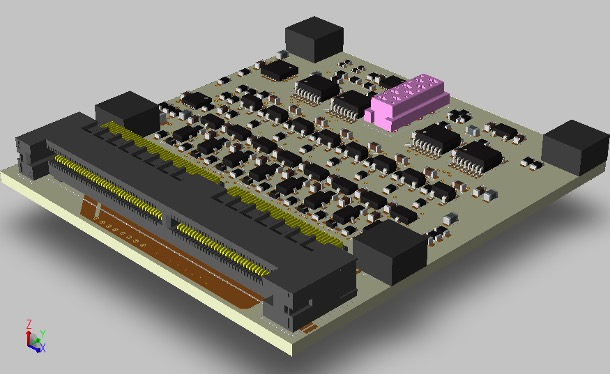 KC705
EIC eRD102 Meeting   -  7th September 2021
M. Contalbrigo
13
dRICH Key Hardware Components
EIC eRD102 Meeting   -  7th September 2021
14
Contalbrigo M.
Radiators
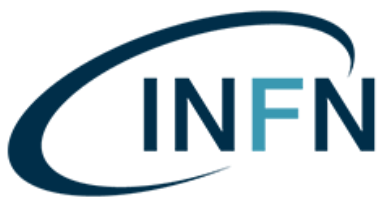 Choice is based on EIC requirements, (current design is aerogel n=1.02, gas n=1.0008), but
needs validation and could be influenced by market availability and mass production quality.
Gas
Aerogel
Procurement issue reported
(right now: Nippon gases)

C2F6      1.00082

CF4       1.0005

C4F10     1.0014

Delicate gas handling

  greenhouse gases
  environmental restrictions

Alternative

Noble gases at high-P
Russia: Budker Institute of Novosibirsk (RAS Siberian branch)   

     pros:     largest volume (bricks)
                   highest transparency at large refractive index (n=1.05) 
	        experience from AMS, CLAS12, LHCb   
     cons:     hygroscopic 
                   essentially handmade

Japan: Aerogel Factory Co. (spinoff from Chiba University)

     pros:     hydrophobic
                   with industrial partners
                   experience from BELLE-II
     cons:     to be validated for massive production
                                                
USA: ASPEN  (collaborating with CUA)

     pros:     industrial producer
                                                
     cons:     to be validated for transparency
EIC eRD102 Meeting   -  7th September 2021
15
Contalbrigo M.
[Speaker Notes: Fare una immagine del PMT sulla risoluzione]
Next Steps:   Optical Components
Existing facility to study detailed radiator optical properties and alternatives 

Aerogel:      Safe handling and characterization 
                      (refractive index, surface planarity, forward scattering) 
 
                      Budker Institute (Russia, CLAS12), Chiba University (Japan, Belle-II), Aspen (USA, R&D)

Gas:              Safe handling and purging

                      Alternatives to greenhouse gases

Interplay between radiators: UV filters, refractive index optimization
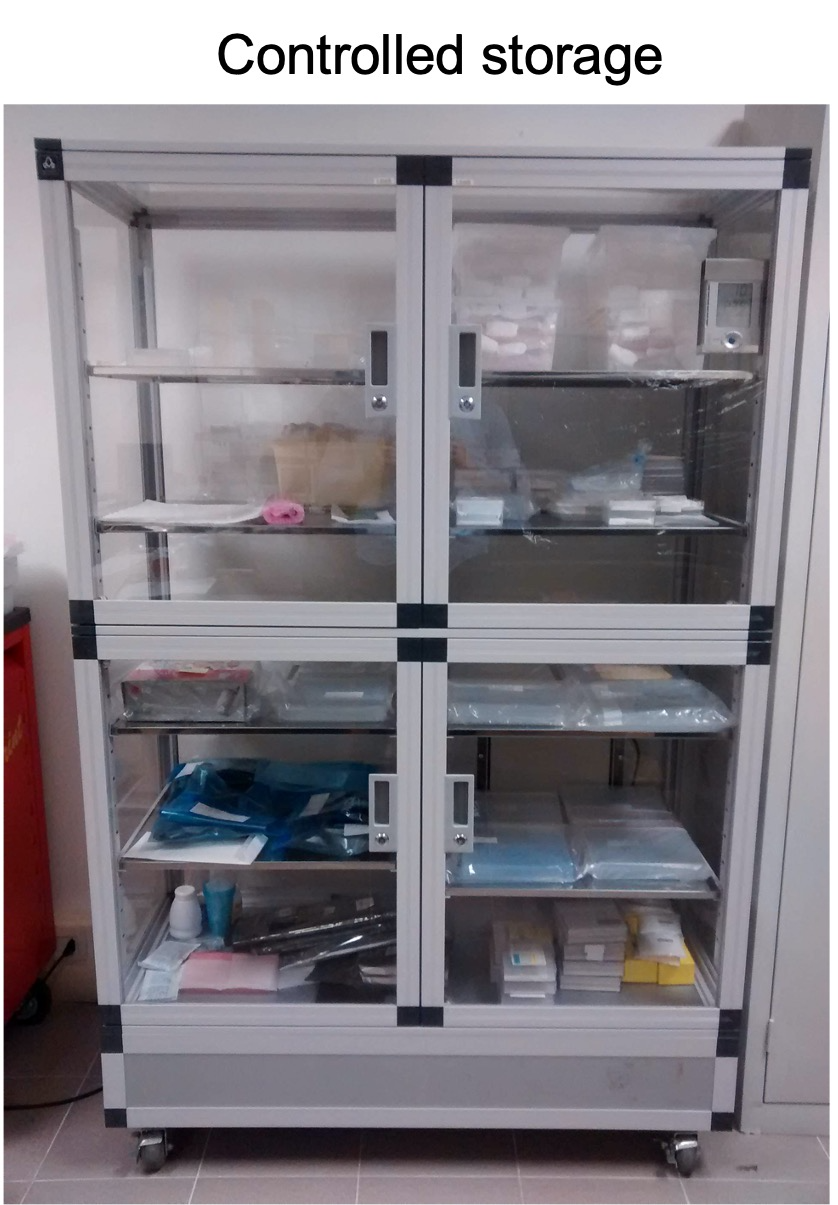 Spectrophotometer                                                           Characterization station
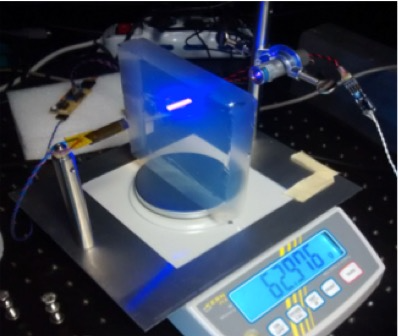 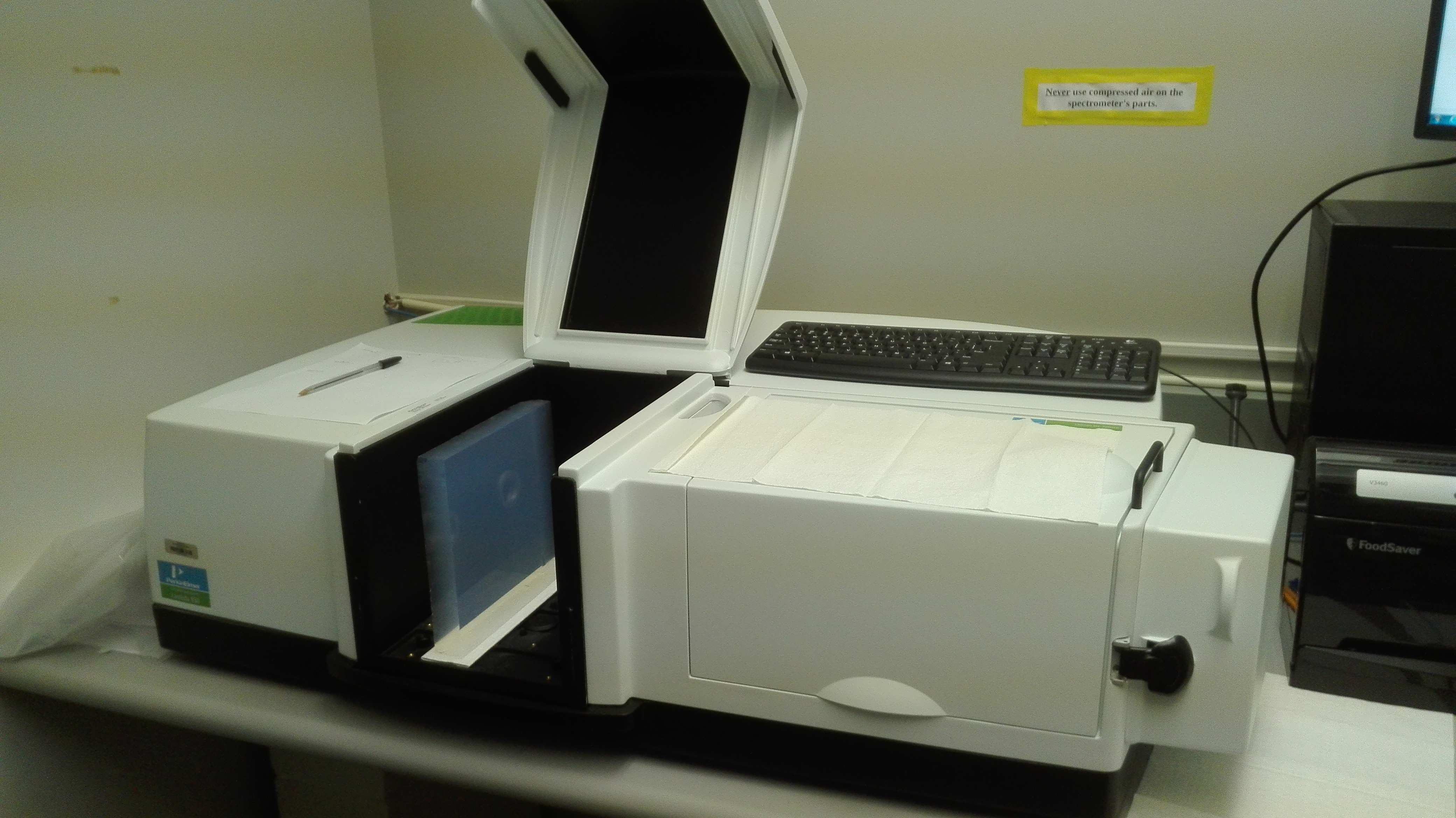 EIC eRD102 Meeting   -  7th September 2021
16
Contalbrigo M.
[Speaker Notes: Fare una immagine del PMT sulla risoluzione]
Next Steps:   Optical Components
Surface Quality
Existing facility to study detailed mirror optical properties and alternatives 

Mirrors:   Safe handling and characterization   
 	        (surface map, radius of curvature, reflectivity)

                  Carbon fiber (mature) vs glass skin (cost-effective)


Mechanics:   Composite materials from aeronautics technology
                        
                        Stiff and light, supporting alignment
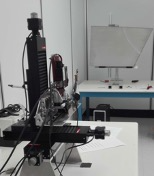 Pointlike source image
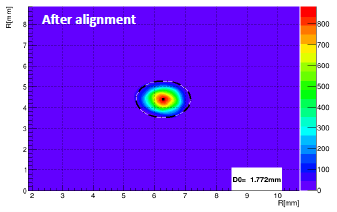 Reflectivity
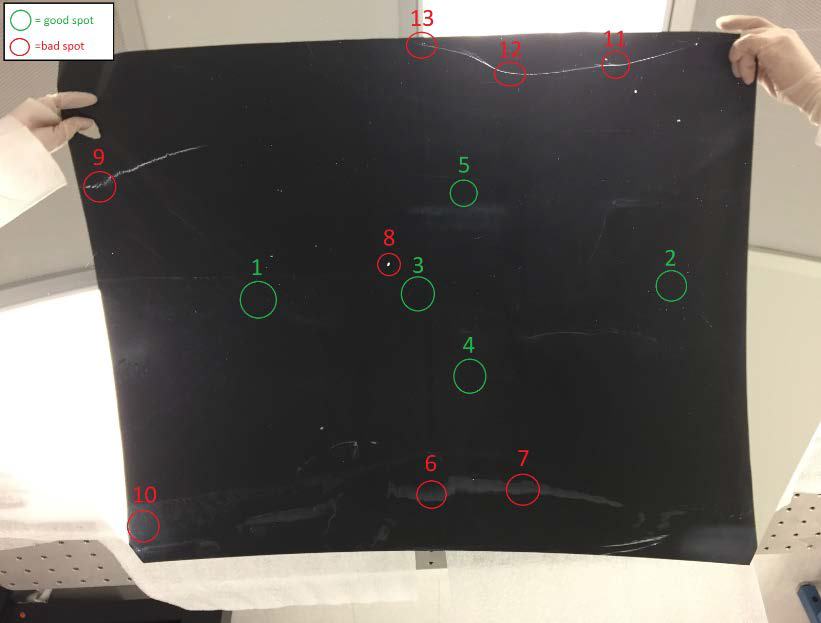 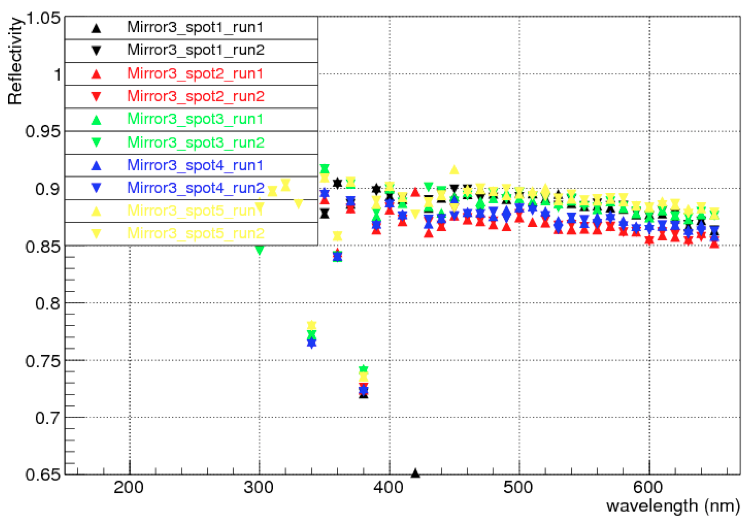 Shack-Hartmann sensor
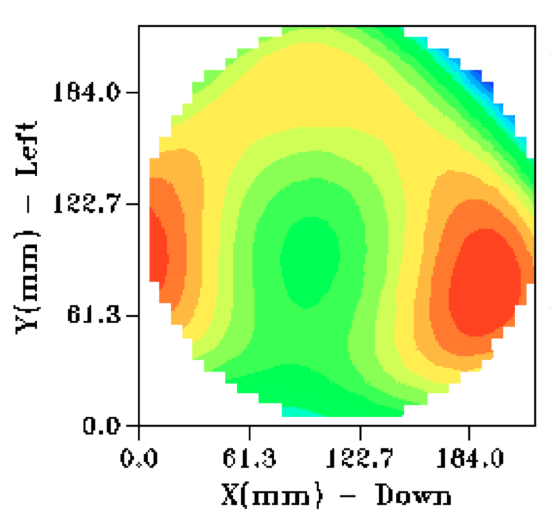 EIC eRD102 Meeting   -  7th September 2021
17
Contalbrigo M.
[Speaker Notes: Fare una immagine del PMT sulla risoluzione]
FY22 Targeted R&D
Goals:

Completion of a test-beam setup able to demonstrate dRICH performance 

New test-beam to validate the dual-radiator approach and support the simulations 

Study of dRICH basic integration into the EIC detector.



Milestones:  

Initial assessment based on the ﬁrst test beams (3/30/22); 

Realization of a suitable detector plane for the dRICH prototype (6/30/22); 

Realistic implementation of dRICH into the EIC detector (9/30/22).
EIC eRD102 Meeting   -  7th September 2021
18
Contalbrigo M.
[Speaker Notes: Fare una immagine del PMT sulla risoluzione]
dRICH Timeline
Assumed funding profile k$.
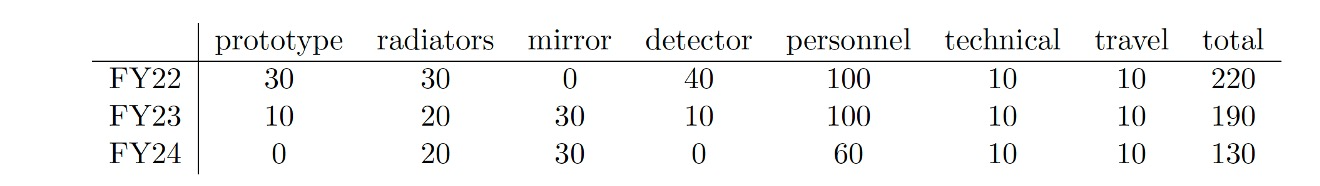 EIC eRD102 Meeting   -  7th September 2021
19
Contalbrigo M.
Conclusions
Ongoing effort for the development of a forward RICH detector for particle identification at EIC

Activity plan in organized following the EIC Critical-Decision timeline

Goal:

              Cost-effective compact solution for hadron PID in EIC forward region in a wide kinematic range 

R&D Activity on innovative aspects and space for synergy with LHC (ALICE) and other EIC eRD

                 Prototyping and test-beam campaigns to address crucial PID aspects at EIC
                     (1st joined test-beam on October ‘21)
   
                 Optimized and alternate radiators 
                      Aerogel of medium refractive index and high transparency, noble gas at high pressure

                 Novel cost-effective single-photon detector solution to be operated in high magnetic field
                       SiPM post-irradiation characterization and imaging tests    (+LAPPDs)

                  Readout
                        Alternate ToT  architecture (ALCOR chip)

                  Cooling, support structure ………
                         BNL technical support is essential
EIC eRD102 Meeting   -  7th September 2021
M. Contalbrigo
20